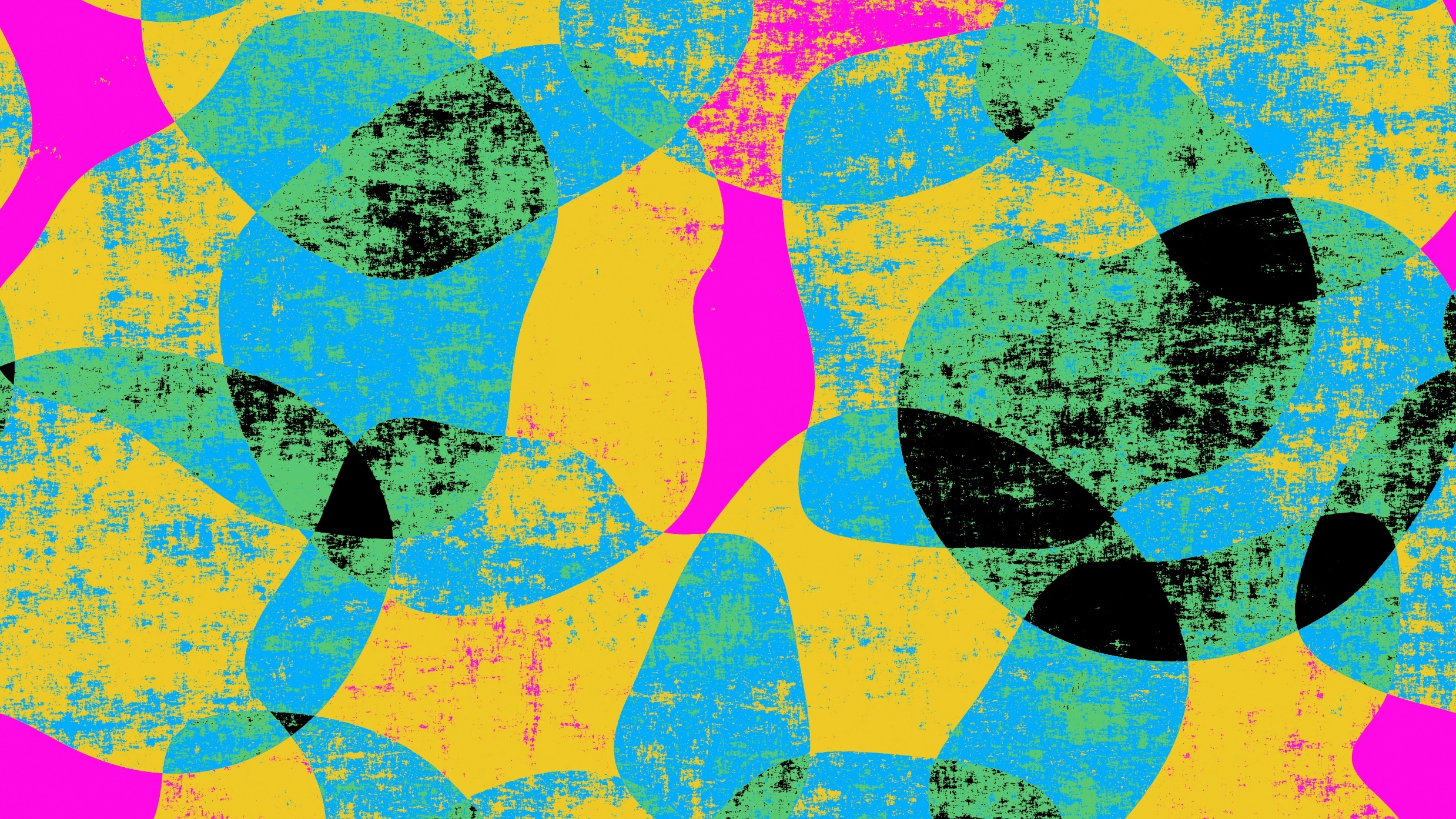 12th Grade Class Meeting
Thursday, August 3rd, 2023
Introduction
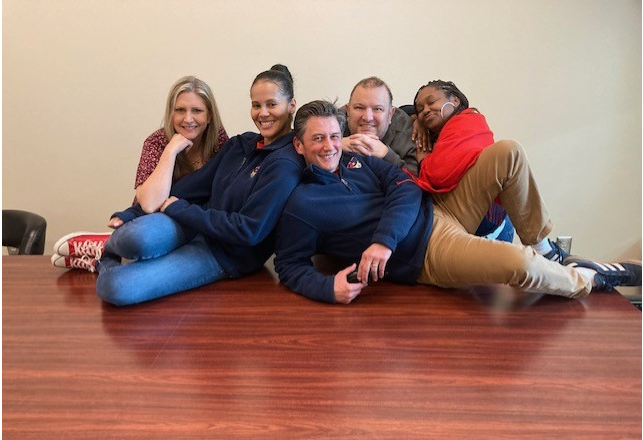 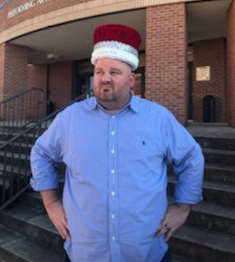 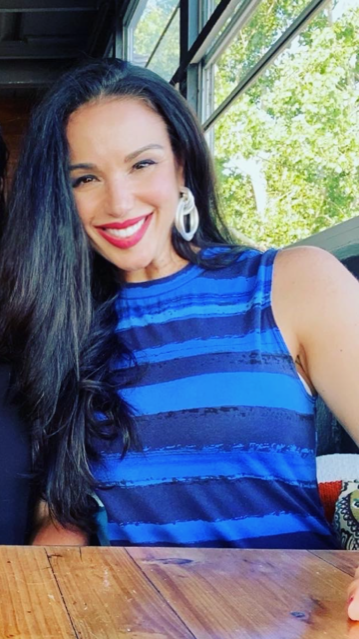 Mr. Goodison, 
 Senior Advisor
Ms. DeJohn-Mathis, 
  12th Grade Administrator
Guidance Counselors
(From Left to Right) Ms. Leatherwood (D-I), Ms. Akomolede (A-C), Mr. Wilkinson (J-O), Mr. Meunier (P-S), and Ms. Williams (T-Z)
Attendance
Excuses, Bus Notes and Sign In/Sign Out Notes
Parents can fax or email to the school, or put into the basket outside of the main office

Tardy to School
If you aren’t in your class by 8:35 am and the bell rings, you must report to the office, sign-in and get a pass to go to class.
Excused tardies are NOT car problems, traffic, oversleeping, or staying in your car until the last minute to come into the school because you were eating breakfast.
Only 3 parent excuses for tardiness may be accepted in a semester

Skipping- More than 5 minutes after the bell has rung
Attendance
Tardy- Not in the room by the bell ringing

CONSEQUENCES FOR TARDINESS
The attendance clerk will designate if the tardy is excused or unexcused.  Unexcused tardies to school and/or class in a 9-week period will be handled as follows:
          1st-2nd cumulative tardy to a class:	  Parent notification given through IC call home
              3rd cumulative tardy to a class:	  Tuesday/Thursday Detention AM (7:30 am- 8:15 am)	
												  PM (3:30 pm- 4:15 pm)

** Detention must be served within 1 week of initial assignment
	
Failure to Serve AM/PM Detention: Saturday School (9am-12pm)
Failure to Serve Saturday School: 2 Days OSS
ISS at Administration’s Discretion

Habitual tardies will be considered willful disobedience or insubordination and receive consequences related to this behavior infraction. Student will not be refunded parking money for violation of the offense. CAR TROUBLE OR TRAFFIC ARE IS NOT AN EXCUSED TARDY.
Skipping (Class Cutting)
You are considered skipping if you are more than 5 minutes late after the final bell has rung, or without permission from the teacher or authorization from the front office.
Consequences:
						1st Offense-  Minimum two (2) days ISS
						2nd Offense- Minimum three (3) days ISS
						3rd Offense-  Minimum five (5) days ISS and parking privileges revoked
Harassment
‘Intentional, substantial, and unreasonable verbal, physical or written contact that is initiated, maintained, or repeated. No student shall engage in harassment, intimidation, or abuse of or toward any other student(s) District employees or other adults for any reason. This prohibition includes but is not limited to behaviors which ridicule, humiliate, harass, intimidate or abuse students or others based on actual or perceived race, creed, color, national origin, religion, sex, age, disability, sexual orientation, gender, gender identity or a physical characteristic’ (PCSD Handbook pg. 19)
‘No student shall threaten, either verbally, in writing, electronically, or by physical presence, expressed or implied, or conspire to cause bodily injury…. However, this may also apply to actions of cyberbullying which occur through the use of electronic communication, whether or not the electronic act originated on school property or with school equipment.’ (PCSD Handbook pg. 19)
This includes THREATENING STATEMENTS.
Consequences: (Level 2-3)
Level 2- OSS 
Level 3- Expulsion
Bullying
Bullying behavior is defined as: 
• Willful attempt or threat to inflict injury on another person when accompanied by an apparent present ability to do so or; 
• Intentionally exhibiting a display of force such as would give the victim reason to fear or expect immediate bodily harm, or; 
• Any intentional written, verbal or physical act, which a reasonable person would perceive as being intended to threaten, harass or intimidate that: 
a. Causes substantial physical harm or bodily harm capable of being perceived by a person other than the victim and may include, but is not limited to, substantially blackened eyes, substantially swollen lips or other facial or body parts, or substantial bruises to body parts; 
‘b. Has the effect of substantially interfering with the victim student’s education; 
c. Is so severe, persistent or pervasive that it creates an intimidating or threatening educational environment; or 
d. Has the effect of substantially disrupting the orderly operation of the school. (PCSD Handbook pg. 19)
Consequences:	1st and 2nd Offense-  Minimum five (5) days OSS
							3rd Offense- Recommendation to be expelled for at least one (1) calendar school year
Where do I go to report?
Teacher
Counselor
Administrator
Beat the Bell Campaign!!
Beat the Bell:
Students are to use the most direct route to class and keep moving
Students are late to class after the first bell rings
Students who are late to class will enter the classroom to begin class, teachers will mark students tardy in IC while taking attendance
Students will be rewarded for arriving to class on time
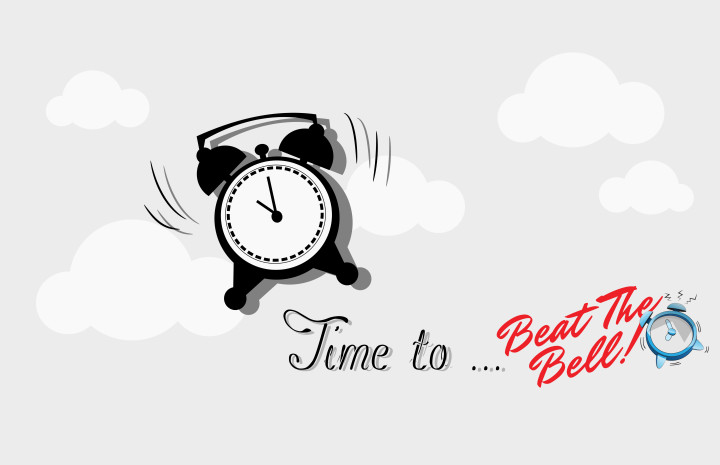 Beat the Bell Incentives
Dress Code
No headgear (ie- hoods, bandanas, wave caps, sweatbands, sunglasses, headphones, earbuds, combs, rakes, curlers or picks)**
No midriffs, bare back or bare shoulders
No shorts or skirts that are more than 5 inches above the knee
No see threw clothing
No showing of undergarments
No pajamas, bedroom slippers/shoes or other sleepwear
No clothing that advertise or display symbols of drugs, tobacco products or alcoholic beverages
No racially insensitive clothing or clothing that implies profane or obscene language or symbols
No chains hanging from wallet or clothing
No displaying or wearing of any gang articles, paraphernalia or clothing that can be construed as being gang related (ie- bandanas, sweat bands, head rags, etc.)
No jewelry that is offensive, distracts, or is studded or pointed. This includes heavy chains.
**Religious or medicals reasons to be approved by the principal
Parking
You need to have a parking pass if you park in the student parking lot. 
You can obtain Student Parking information and application by visiting the following:
Paulding County High School Website  Student Resources  Student Parking
Must pay via RevTrak
Parking is a privilege. It can be taken away.
All students must park in their designated parking space. The designated space is located on the parking pass. 
Must have a parking permit and it to be visibly displayed in your front windshield
‘Upon arriving at school, the student is to park the vehicle properly and disembark from the vehicle immediately.  Students are not allowed to sit in vehicles or loiter in the parking lot for any reason.’
If you choose to not follow the rules, consequences may include, but not limited to:
Detention
ISS
Temporary or permanent loss of  driving privileges
Vaping
STUDENT POSSESSION OF ANY VAPING DEVICE WILL RESULT IN THE FOLLOWING CONSEQUENCES:
 
             1st Offense: 3 days out-of-school suspension
             2nd Offense: 5 days out-of-school suspension
             3rd Offense: 10 days out-of-school suspension 
             4th Offense: 10 days out-of-school suspension and recommendation for long-term suspension or expulsion. 

THC detected in a vaping device has a consequence that starts at minimum of 10 days out-of-school suspension to long-term suspension/expulsion.
Expectations
Be to school on time and in the classroom by 1st bell (8:35 am).
If driving- After parking, proceed immediately into the school. 
No congregating in hallways; when the bell rings you go straight to your next class.
Utilize the restrooms nearest to your classroom; not across campus. 
Cellphones are not out in class (unless for educational reasons and is approved by the teacher through administration)
Personal Communications/ Electronic Devices Policy(PCSD Handbook pgs. 16-17)
Students shall not use, display, or turn on cellular phones or electronic devices during instructional time, class change time, breakfast or lunch without permission of the administration and/or teacher. (Consequence- Level 1)
Students shall not use personal technology resources to distribute or display inappropriate material. Inappropriate material does not serve an instructional or educational purpose. (Consequence- Level 2-3 and law enforcement)
Students shall not use personal technology devices to access chat rooms/social networking sites such as Facebook, Twitter, Instagram or Snapchat, etc., during the regular school day for non-instructional purposes and without the express permission of the teacher. (Consequence- Level 1-2)
Students shall not use audio or visual recording devices without the permission of a school administrator. This includes, but is not limited to, using recording devices to video, photograph or record misbehaviors or to violate the privacy of others. (Consequence- Level 1-3)
Cell phones/smart phones containing evidence of potential criminal activity …..may be permanently confiscated and provided to law enforcement. Students who use cell phones or visual recording devices to participate in inappropriate behavior or film inappropriate activity at school or to violate someone’s privacy may also be charged with a violation of the Student Code of Conduct. Behaviors that could result in disciplinary action include but are not limited to: 
sending or showing inappropriate picture/video to another (other than a staff member); 
sending or showing a picture/video of a student’s misconduct to another (other than a staff member); 	
or knowingly viewing an inappropriate picture/video on another’s device. Students charged with violating the Student Code of Conduct, may have the device confiscated by the school administrator or designee (Consequence- Level 2-3)
School Issued Laptops
10th- 12th grade will be receiving their School Issued Laptops in September
County Laptop Device Insurance- $25 for the 2023-2024 SY
If you lose/damage the laptop and/or cord you will have to replace the item(s) at cost. 
Link for insurance is on ‘Paulding County High School Website’ under ‘School News’.
Bathroom Passes(Color Coded Lanyards)
You will sign-out and sign-in your times that you leave and re-enter on the designated paper log within your classroom. 
You must have the proper color designated lanyard that assigns you to your bathroom for your area. If you are not in your assigned bathroom, you will receive a referral.
1 lanyard per classroom (Yes, this means you go to the bathroom one at a time.)
Parent Portal
Please make sure that you and your parents/guardians keep up with your Parent Portal account so that you know your grade status.
Parent Poral Instruction can be found on the following:
District website under ‘Parent Dashboard’.
PCHS website under ‘School Announcements’.
If you have difficulty accessing parent portal and need a reset, you can obtain a form by:
Going onto the PCHS website under ‘New Announcements’.
See Mrs. Sharp or Mrs. Camp-Hollis in the front office
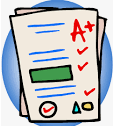 Testing
PSAT (Pre-SAT for college)
The county pays for all first-time 10th graders to test.
9th and 11th grade students can sign-up on RevTrak to take the assessment and are encouraged since this year PSAT will be taken on the computer, which is a brand-new format. 
EOC (End-of-Course Assessment Final)
All students in EOC classes are required by the state to take this assessment. It counts as 20% of your overall grade. You need these classes to graduate. 
AP (Advanced Placement)
If you are taking an AP class, you have the chance to get college credit. Sign up only for your section and semester as advised by your AP teacher.
Please see Ms. DJM if you have any questions about testing.
Senior Information
Don’t mess around with your grades, especially this year! We love to see Mr. Jordan, but not to have to recover your grades so you can graduate. 
Senior Meeting about Caps and Gowns will be forthcoming (September/October)
Senior Pictures
Must be taken through Cady Studios
Road Shoot  Wednesday, August 24th and Tuesday, October 26th from 9:30 am- 6:00 pm 
Go to Cady.com  Click on ‘Your Senior Story Starts’  Click on ‘Start Now’  Enter ‘Paulding County’ as high school  Choose ‘School Scenes’  ‘Select Your Date’
Homecoming (vs. Newnan)
Parade  Wednesday, September 13th
Game  Friday, September 15th 
Dance  Saturday, September 16th 
Fall 2023 Homecoming Court Application (Main Office  Due August 25th)
Junior/Senior Prom
When: Friday, March 8th (6 pm- 10 pm)
Where: Ventanas- Downtown Atlanta
Senior Dues (Pay on RevTrak)
$65  (August 1st- January 1st)
$85 (January 2nd- June 1st)